Напівпровідникові прилади і їх застосування
Виконали: 
Учениці 11-Б класу
Гузенко АльонаБабаніна Наташа
Повторення 
вивченого 
матеріалу
Напівпровідники –це речовини, провідність яких має проміжне значення між діелектриками і провідниками.
У напівпровідниках при збільшенні температури питомий опір не зростає, як у звичайних провідників, а навпаки, різко зменшується (наприклад: PbS , CdS, Si, Ge, Se та інші).
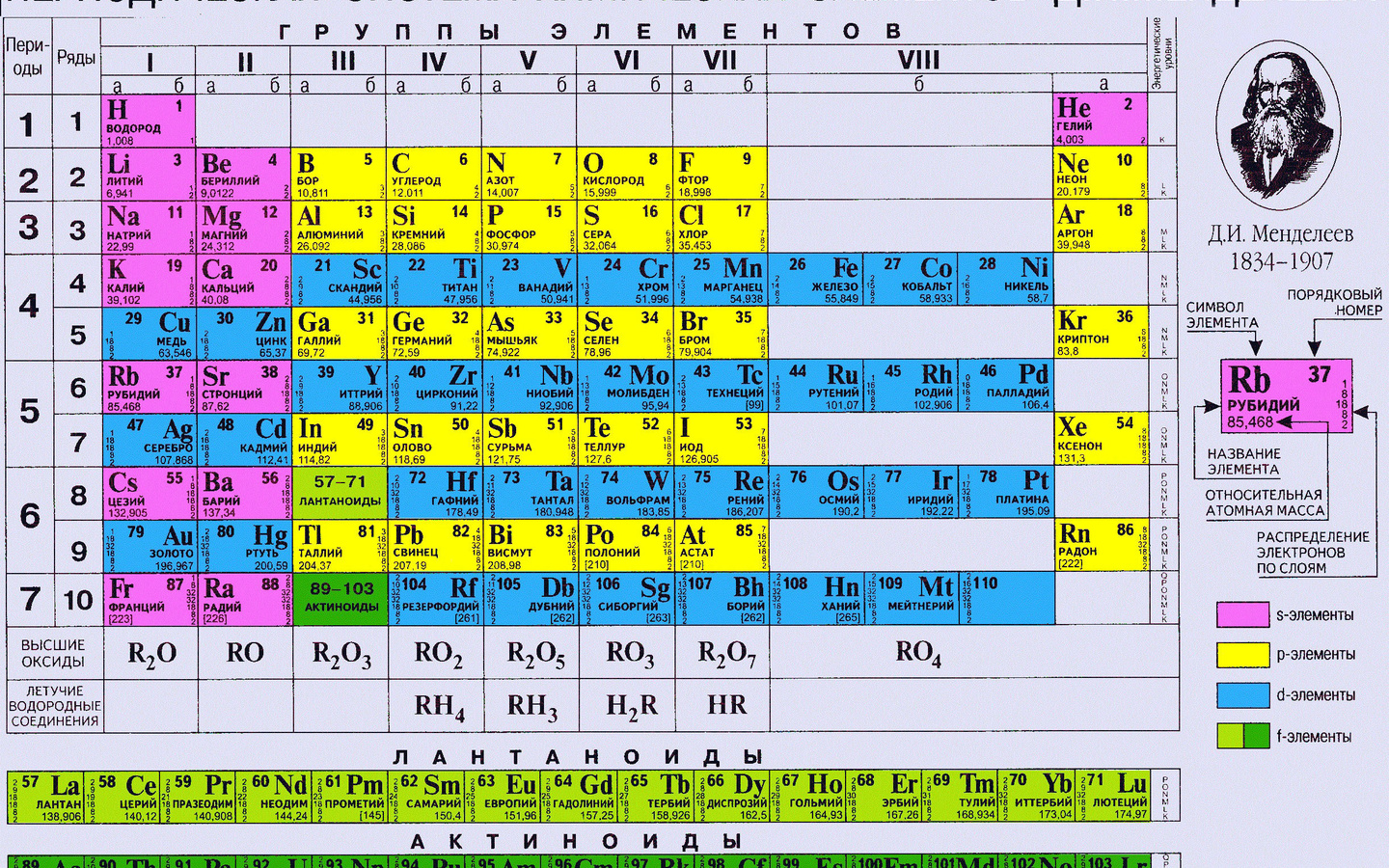 До них в основному належать сполуки елементів з ІІІ, IV, V періодів. 
Також на електропровідність напівпровідників впливає світло, сильне електромагнітне поле, потоки швидких частинок і т. д.
Напівпровідникові прилади - різноманітні за конструкцією, технології виготовлення і функціональному призначенню електронні прилади, засновані на використанні властивостей напівпровідників.